Kapalnění
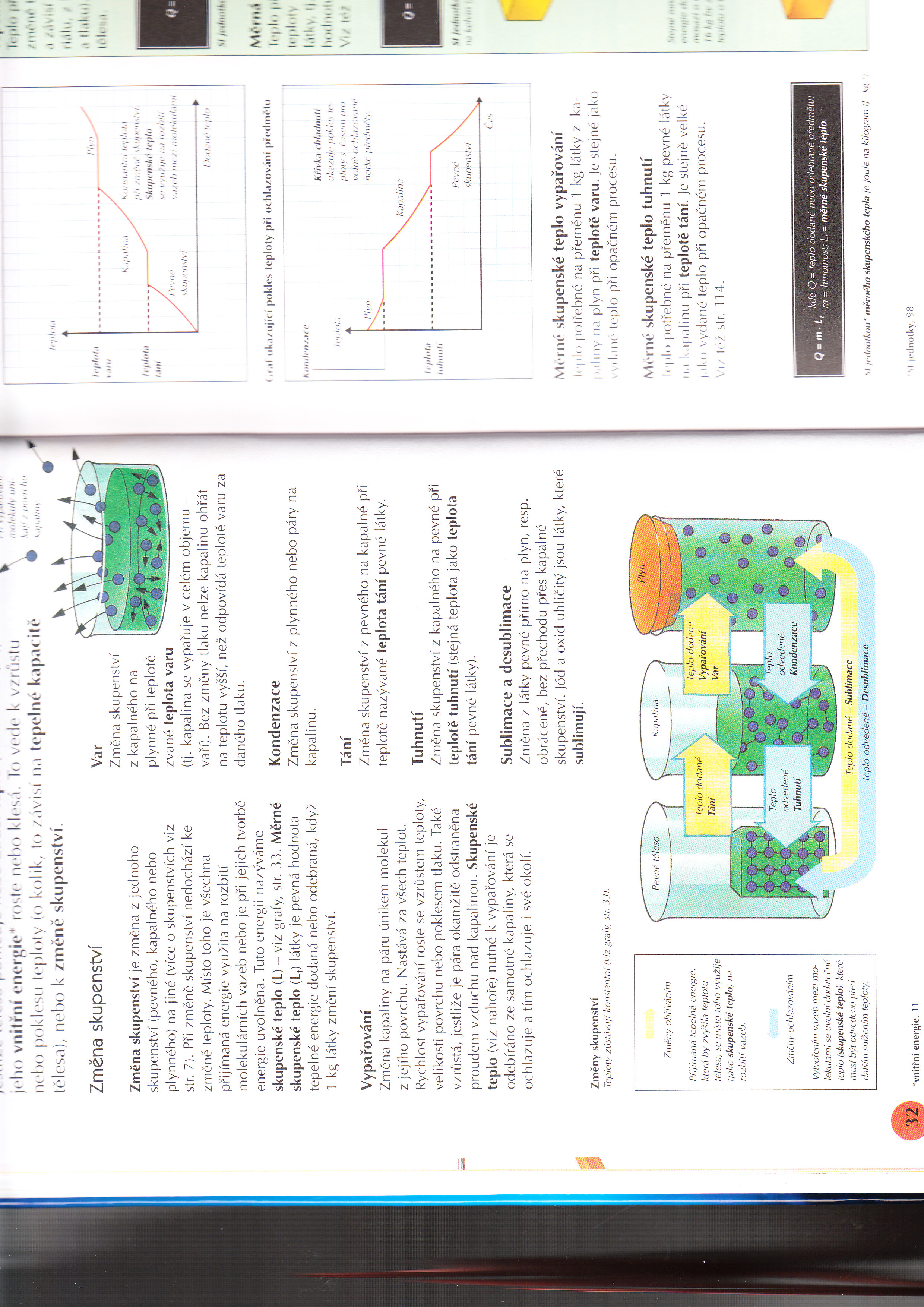 kapalnění
voda v otevřené nádobě se neustále vypařuje, její objem se zmenšuje;
uchováváme-li vodu v uzavřené láhvi, objem vody se nemění – přesto však vypařování neustane;
některé molekuly vodní páry se vracejí do vody;
probíhá tedy současně opačný děj k vypařování, který se nazývá kapalnění;
Uzavřená nádoba
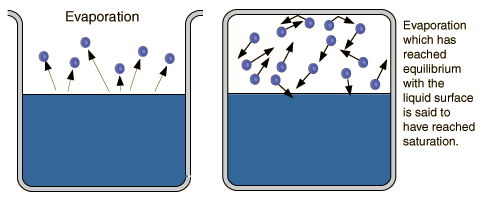 Otevřená nádoba
Molekuly unikají z kapaliny a jen velmi malý počet se jich vrací zpět.
Molekuly unikající z kapaliny, vytvoří sytou páru. Kolik jich unikne, tolik se vrátí zpět.
rovnovážný stav
v uzavřené láhvi se nachází soustava voda, vodní pára, vzduch;
při stálé teplotě nastane v této soustavě rovnovážný stav;
za určitou dobu přejde právě tolik molekul z povrchu vody do vzduchu, jako se jich vrátí ze vzduchu do vody;
v tomto stavu je při stálé teplotě v láhvi vzduch párou nasycen;
nemění se V vody ani V vzduchu a vodní páry nad povrchem vody;
(zapiš do sešitu)
V uzavřené nádobě se nachází voda, vzduch a vodní pára.
Za určitou dobu přejde právě tolik molekul z vody do vzduchu, jako se vrátí ze vzduchu do vody.
Říkáme, že vzduch je vodní parou nasycen, objem vody, vzduchu a vodní páry v nádobě se nemění.
Nastává rovnovážný stav.
(zapiš do sešitu)
Kapalnění vodní páry je opačný děj k vypařování vody.
Je-li vzduch při určité teplotě nad volným povrchem vody vodní párou nasycen, pak při ochlazení dojde ke kapalnění vodní páry, při oteplení dojde k dalšímu vypařování.
Při každé změně teploty dojde po určité době k rovnováze vody a vodní páry.
Sublimace, desublimace
(zapiš do sešitu)
Sublimace je změna skupenství pevného rovnou na plynné.
Desublimace je děj opačný, změna skupenství plynného na pevné.
Když se vzduch, který je nasycen vodní párou, náhle a velmi značně ochladí, mění se vodní pára na krystalky ledu.
Tak v přírodě vznikají desublimací sněhové vločky nebo jinovatka na trávě.
Vypracuj do sešitu, vyfoť a pošli na mail do 29.3. Čitelně!
1) Kdy nastává u pevné látky tání?
2) Co je to skupenské teplo tání? 
3) Co je to vypařování?
4) Co víš o varu?
5) Najdi rozdíly mezi varem a vypařováním.
6) Čím se dá urychlit vypařování?
7) Čím se dá ještě ovlivnit var kapaliny?
8) Kde se využívá varu za zvýšeného tlaku?
9) Co je to sublimace?
10) Uveď příklad desublimace.
11) Která látka může sublimovat?
12) Co jsou těkavé látky? Uveď 2 příklady.